VÝZKUM V PEDAGOGICKÉ PRAXI
Seminář II.
Mgr. Jana Obrovská, Ph.D.
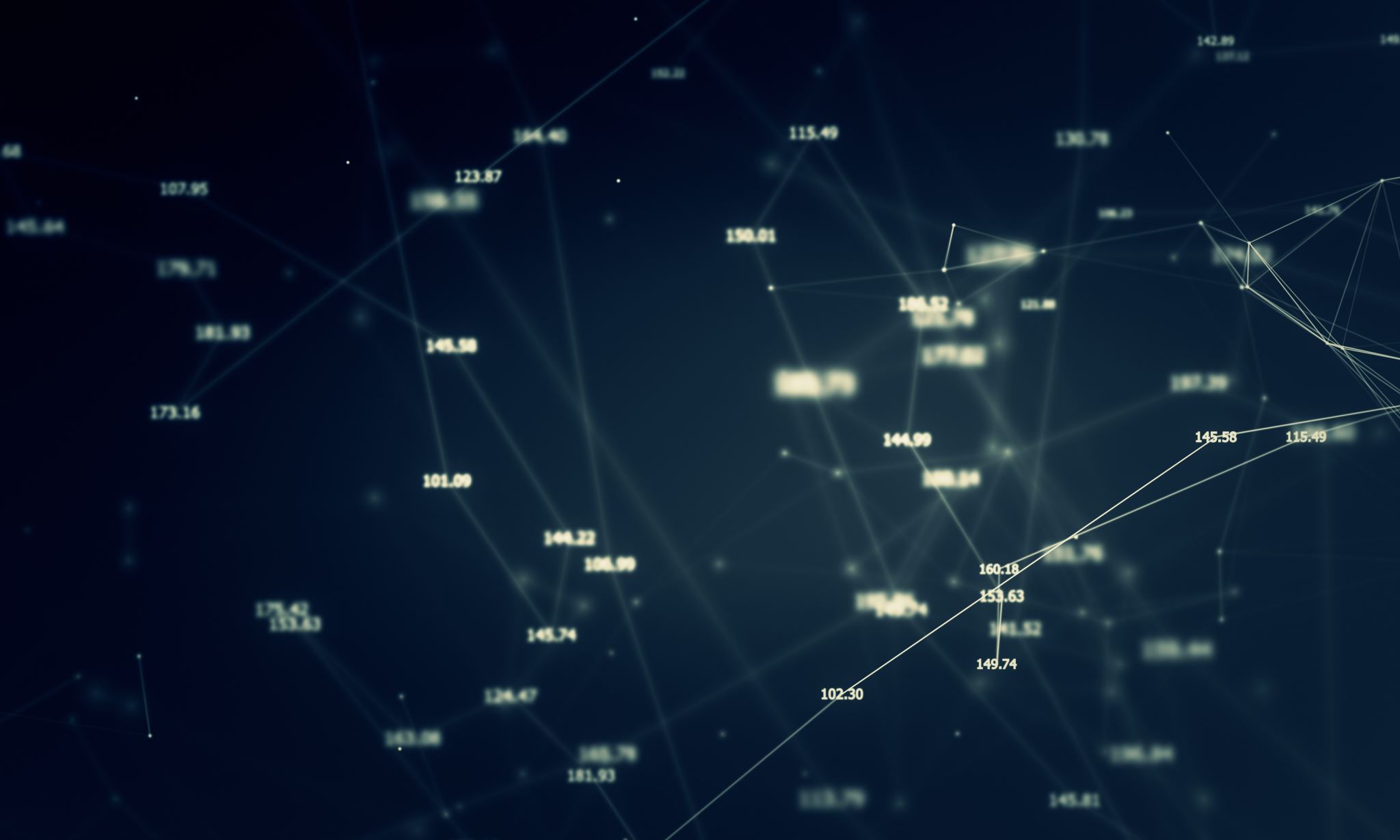 REŠERŠE
Podařilo se vám najít relevantní studie k vašemu tématu/výzkumné otázce?
přes jaký vyhledávač/databázi/nástroj ai jste studii nakonec našli?
Podařilo se vám najít všechny požadované informace do rešeršní tabulky? Pokud ne, tak proč?
AKTIVITA I: VYMĚŇTE SI VE DVOJICÍCH REŠERŠNÍ TABULKY A ZKONTROLUJTE:
Formulaci výzkumného cíle/otázky

Byl vzorek jasně popsán?

Jaké jsou použité metody sběru dat (jde skutečně o metody)?
CITOVÁNÍ PODLE APY
Jednotná citační norma podle American Psychological Association (APA)

https://www.ped.muni.cz/pedagogika/wp-content/uploads/2022/06/szp_KPed_prilohy_rev_cerven2022.pdf
https://is.muni.cz/do/sukb/kuk/materialy/cze/citace/pages/APA_article.html
https://journals.muni.cz/public/journals/10/pokynyproautorydleapa_151113_pedor.pdf
Odkaz v interaktivní osnově k 1. semináři
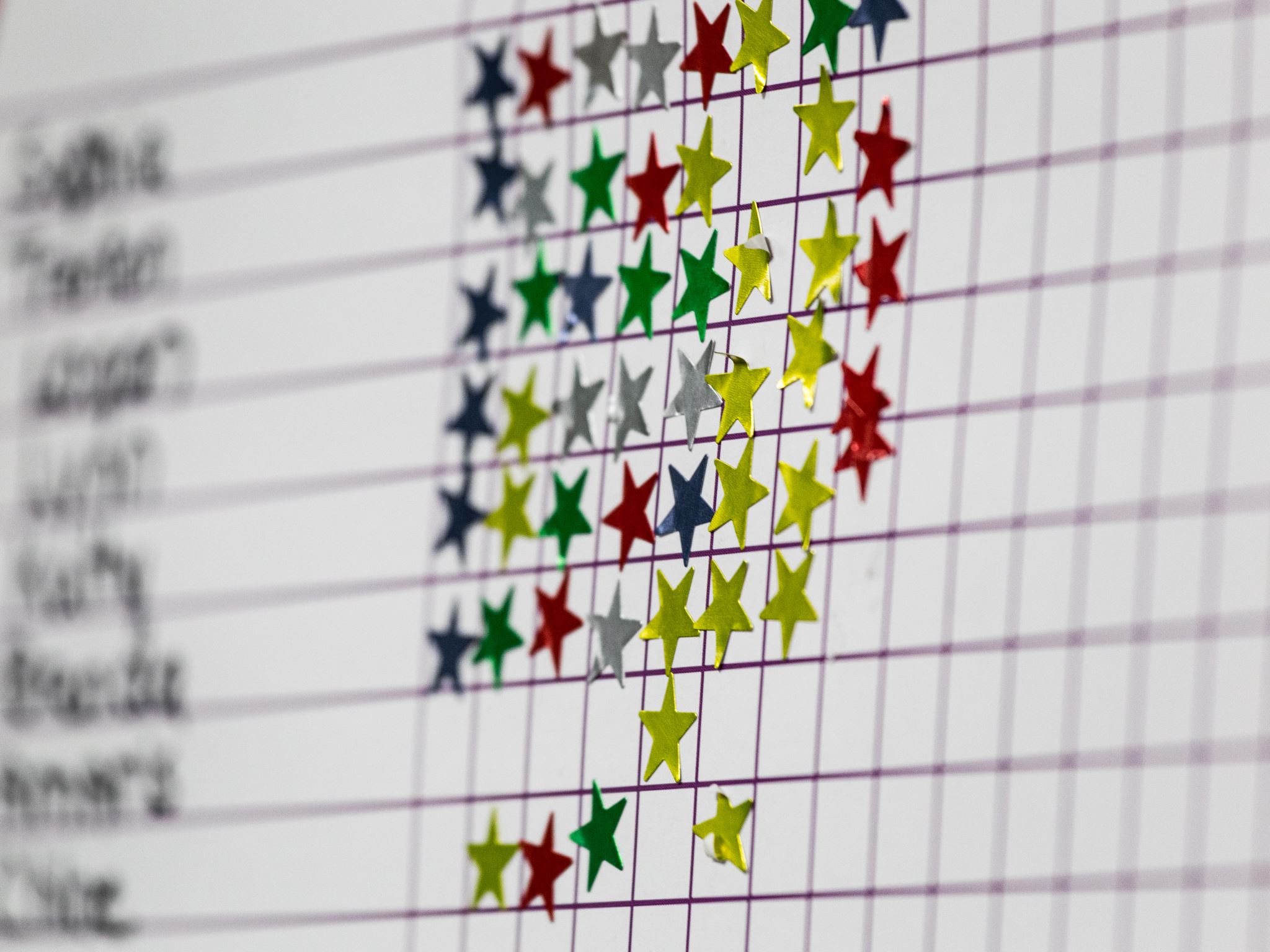 Aktivita II
DOPLŇTE DO REŠERŠNÍ TABULKY CITACI STUDIE/ODBORNÉHO ZDROJE V SOULADU S CITAČNÍ NORMOU APA
VÝZKUMNÁ OTÁZKA VERSUS CÍL
VÝZKUMNÁ OTÁZKA VERSUS CÍL
Výzkumný cíl: Věnují se začínající učitelé více přípravě na vyučování než zkušenější učitelé?

Cílem této práce by mělo být zjištění, zda se na školách moc učitele vyskytuje. A to buďto moc pozitivní nebo negativní. Ve skrytu duše doufám, že pozitivní vliv na školách převáží vliv negativní. Avšak z mé dosavadní zkušenosti a z pročtených materiálů, které jsem výše uvedla, nyní už vím, že nevhodné chování učitele a jeho moc v negativním smyslu je ve školách častým jevem.
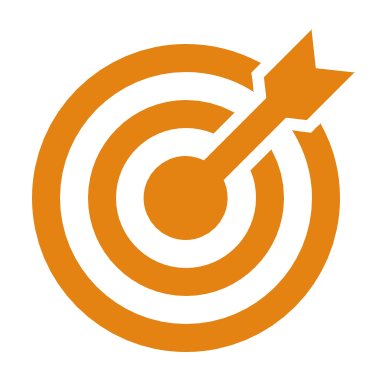 TÉMA
CÍL VÝZKUMU/VÝZKUMNÁ OTÁZKA
REŠERŠE LITERATURY K TÉMATU
VOLBA VÝZKUMNÉHO DESIGNU (kvalitativní)
FORMULACE A OPERACIONALIZACE HYPOTÉZ (KVANTI)
TECHNIKY SBĚRU DAT (rozhovor)
STRATEGIE VÝBĚRU PŘÍPADŮ 
SBĚR DAT V TERÉNU
ANALÝZA DAT
VÝZKUMNÁ ZPRÁVA/BAKALÁŘSKÁ PRÁCE/ODBORNÝ ČLÁNEK
STRUKTURA NÁVRHU PROJEKTU VÝZKUMU
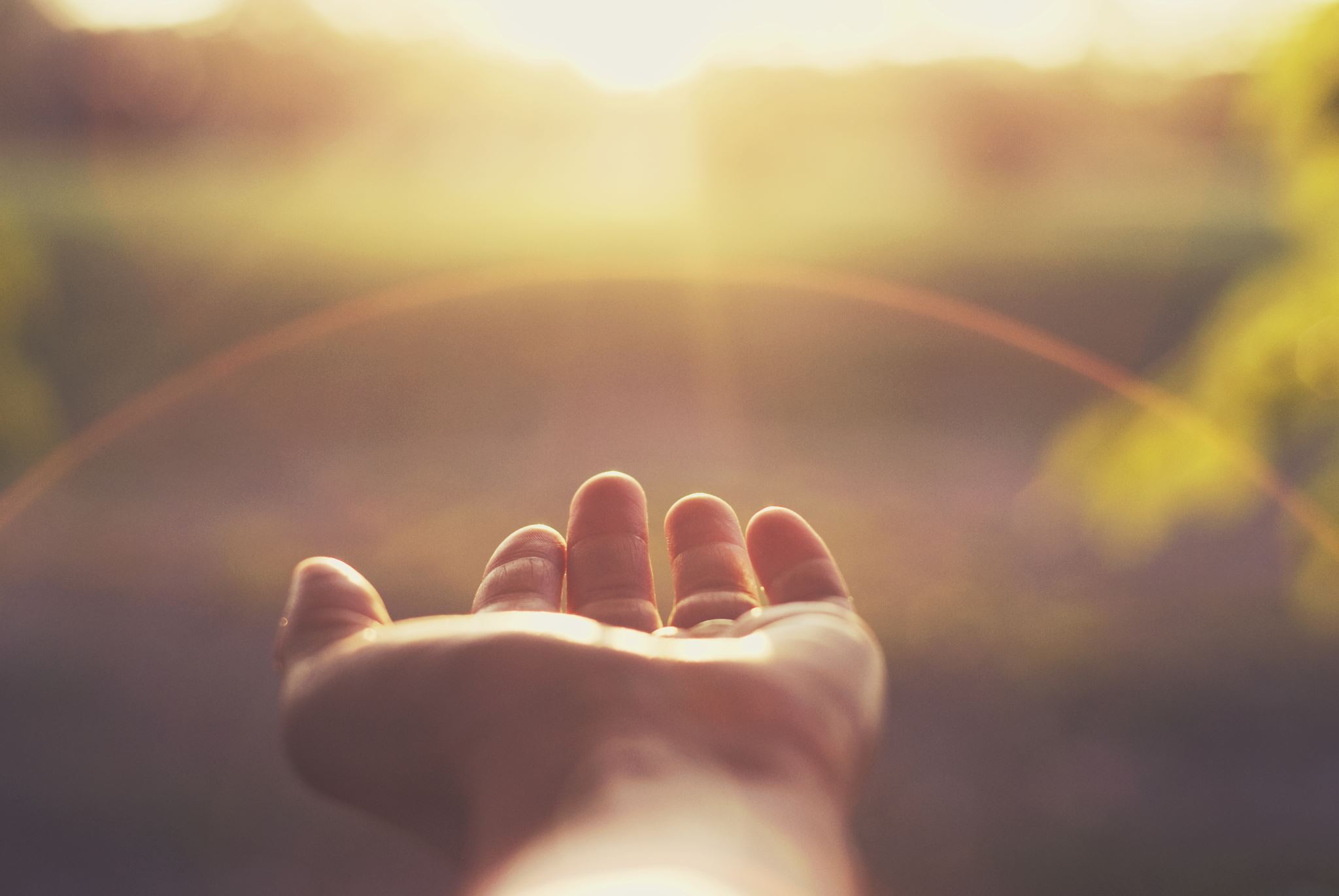 KVALITATIVNÍ ROZHOVOR
Nejpoužívanější metoda kvalitativního designu je rozhovor nebo také hloubkový rozhovor (angl. in-depth interview). 
Nestandardizované dotazování jednoho respondenta zpravidla jedním tazatelem za užití několika otevřených otázek.
Zkoumáme příslušníky nějakého prostředí, určitou sociální skupinu, abychom získali vhled do dějů a jednání členů dané skupiny. 
Otevřené otázky nám pomáhají lépe pochopit úhel pohledu jiných lidí, aniž bychom jejich perspektivu omezovali výběrem položek z dotazníku.
Trvá zpravidla 60-90 minut, je-li respondentem žák základní školy, tak max. 30 minut.
polostrukturovaný - vychází z předem připraveného seznamu témat a otázek. Používá se třeba v případové studii či zakotvené teorii. 
nestrukturovaný - jinak též narativní rozhovor se zakládá třeba jen na jediné předpřipravené otázce, kterou tazatel průběžně rozvíjí na základě informací poskytnutých respondentem při rozhovoru. Uplatňuje se v biografickém designu.

focus group (ohnisková skupina) – důraz je zde položen na interakce mezi členy skupiny, kteří sami přinášejí témata relevantní z hlediska zkoumaného jevu.

skupinový rozhovor - metoda provádění strukturovaného interview s více jak třemi lidmi najednou.
TYPY KVALITATIVNÍHO ROZHOVORU
JAK FORMULOVAT OTÁZKY KE KVALITATIVNÍMU ROZHOVORU?
Je třeba promyslet vhodnou úroveň abstraktnosti/konkrétnosti otázek:

TÉMA  
	[PROBLÉM]  
			CÍL  
				HLAVNÍ VÝZKUMNÁ OTÁZKA  
						SPECIFICKÉ VÝZKUMNÉ OTÁZKY 
						 			OTÁZKY DO ROZHOVORU
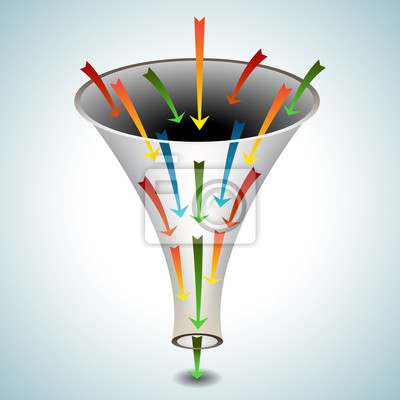 PŘÍKLAD (I)
TÉMA: ETNOGRAFIE DIVERZITY V PREGRADUÁLNÍ PŘÍPRAVĚ UČITELŮ

VÝZKUMNÁ OTÁZKA: JAK PROVÁZEJÍCÍ UČITELÉ PODPORUJÍ STUDENTY UČITELSTVÍ NA PRAXI PŘI PRÁCI S ŽÁKOVKSOU DIVERZITOU?

SPECIFICKÁ VÝZKUMNÁ OTÁZKA: JAKÝ TYP RAD VZTAHUJÍCÍCH SE K ŽÁKOVSKÉ DIVERZITĚ DÁVAJÍ PROVÁZEJÍCÍ UČITELÉ STUDENTŮM UČITELSTVÍ NA PRAXI ? 

OTÁZKA DO ROZHOVORU S PROVÁZEJÍCÍM UČITELEM: HOVOŘÍTE SE STUDENTEM O SPECIFIKÁCH ŽÁKŮ V TÉTO TŘÍDĚ? 

OTÁZKA DO ROZHOVORU SE STUDENTEM: Mluvil/a s vámi váš/vaše provázející učitel/ka o individuálních vzdělávacích potřebách žáků ve zkoumané třídě?
PŘÍKLAD (II)
TÉMA: ETNOGRAFIE ETNICITY A ETNIZACÍ V DESEGREGOVANÉ ŠKOLNÍ TŘÍDĚ

VÝZKUMNÁ OTÁZKA: JAKÝMI ZPŮSOBY JE ETNICITA ZVÝZNAMŇOVÁNA V KAŽDODENNOSTI ŠKOLNÍ TŘÍDY?

SPECIFICKÁ VÝZKUMNÁ OTÁZKA: JAKÝMI ZPŮSOBY DOCHÁZÍ K PŘEDVÁDĚNÍ ETNICKÝCH IDENTIT V RÁMCI INTERAKČNÍCH RITUÁLŮ BĚHEM PŘESTÁVKY A VÝUKY? 

OTÁZKA DO ROZHOVORU S VYUČUJÍCÍ: JAKÉ JSOU PODLE VÁS VZTAY MEZI ŽÁKY VE VTŘÍDĚ 8.A?

OTÁZKA DO OHNISKOVÉ SKUPINY S ŽÁKY: JAK SE CÍTÍTE V KOLEKTIVU TÉTO TŘÍDY?
AKTIVITA III
(Re)formulujte výzkumnou otázku a v návaznosti na ni 5 otázek do kvalitativního interview 

S kolegou/kolegyní ve dvojici realizujte cvičné interview jednou v roli tazatele/ky a podruhé v roli informanta/ky

V roli tazatele sledujte kromě obsahu interview rovněž nonverbální komunikaci kolegy/kolegyně

V roli informanta/ky si všímejte toho, jaké otázky jsou vám kladeny
OTÁZKY K REFLEXI PO INTERVIEW
Jak jste se cítili v roli tazatele/tazatelky?

Dozvěděli jste se z odpovědí informanta/ky něco podstatného/zajímavého z hlediska vaší výzkumné otázky? 

Jak jste se cítili v roli informanta/ky?

Jakým způsobem kolega/kolegyně v roli tazatele/ky otázky kladl/a? 

Jaká byla verbální i neverbální komunikace kolegy/kolegyně?
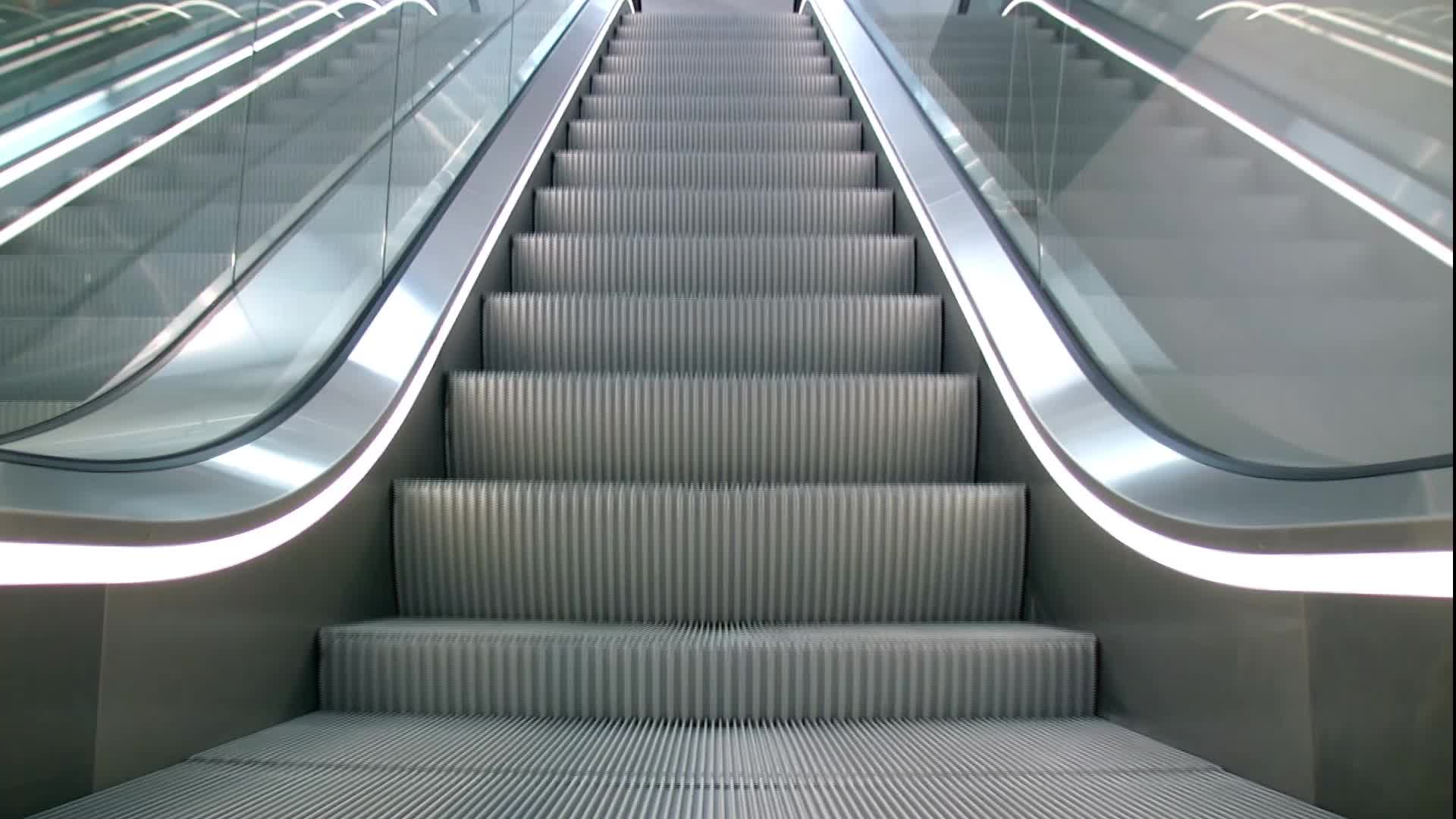 PRINCIPY SPRÁVNÉHO VEDENÍ ROZHOVORU – KROK ZA KROKEM (I)
Dobře zvolte místo, kde bude rozhovor probíhat – mělo by být klidné a příjemné pro vás i informanta/informantku

Vezměte si s sebou nahrávací zařízení (raději dvě, kdyby se jedno vybilo, nebo náhradní baterie) a vytištěný scénář rozhovoru

Připravte si informovaný souhlas ve dvou kopiích – jeden si vezmete a druhý necháte informantovi/informantce
Nechte informanta/ku podepsat informovaný souhlas ještě před začátkem rozhovoru
PRINCIPY SPRÁVNÉHO VEDENÍ ROZHOVORU – KROK ZA KROKEM (II)
Informujte informanta/ku o cíli rozhovoru (např. je součástí bakalářské práce nebo výzkumu XY)  

Dobře zvažte pořadí otázek – začněte zahřívacími (ice breakery), osobní a náročnější otázky klaďte až později, demografické (např. otázky na věk, rodinný či socioekonomický status) nechte až na konec 

Všímejte si neverbální komunikace 

Usilujte o pozitivní atmosféru – ujišťujte informanta/ku o tom, že jste se toho hodně dozvěděli a že je to pro vás přínosné
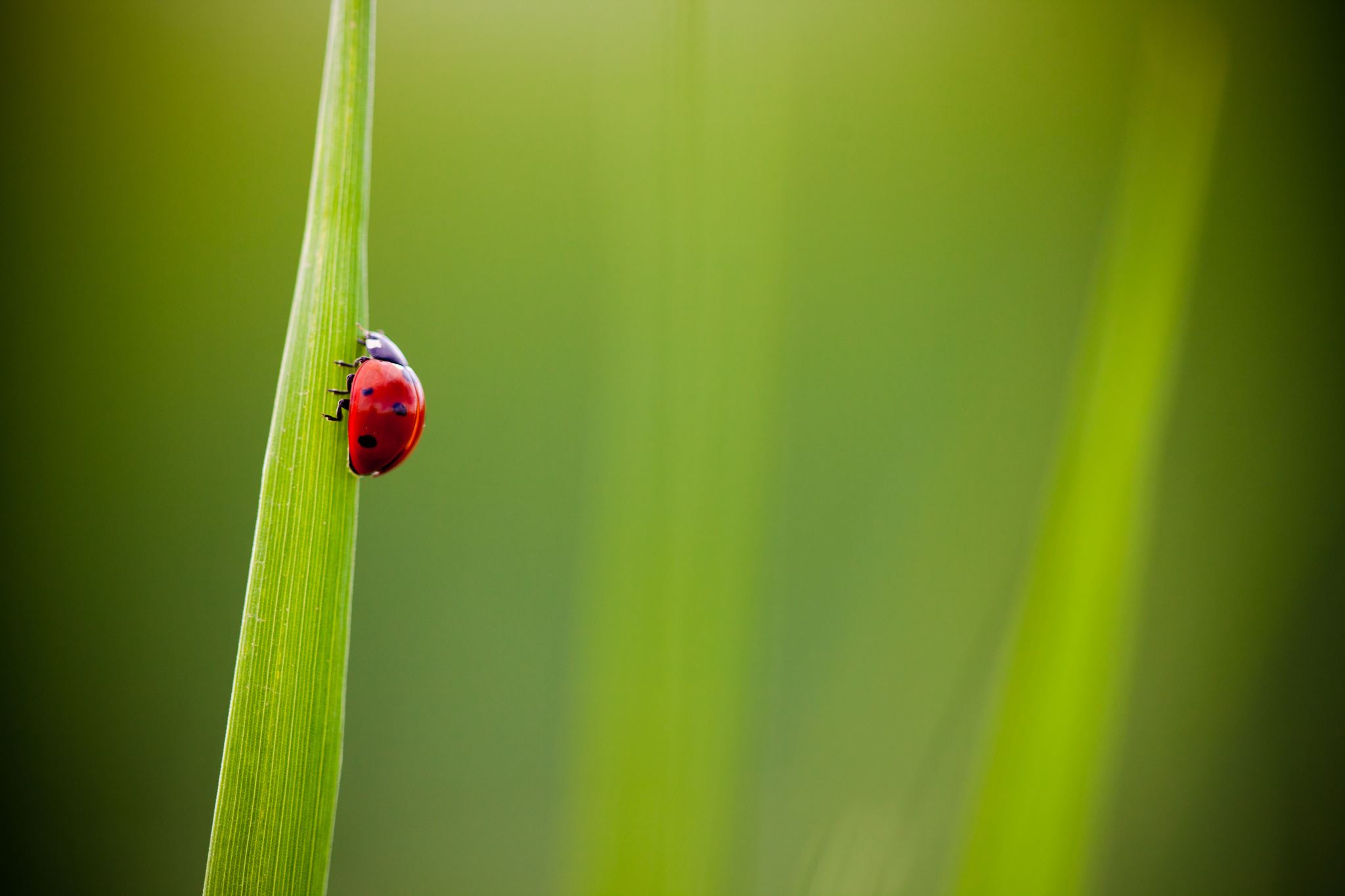 AKTIVITA III
HLEDEJTE CHYBY V PŘEDLOŽENÉM SCÉNÁŘI ROZHOVORU
vyvarovat se sugestivních otázek - např. Většina lidí si myslí, že kdo neumí, ten učí. Myslíte si to také? 

neklást více otázek zároveň – např. Jaké jsou vaše dojmy z první odučené hodiny na základní škole a jakou zpětnou vazbu jste na výuku dostala od provázejícího učitele?

formulovat otázky srozumitelně, tj. běžným jazykem (nepoužívejte odborné pojmy) – např. Jaký je váš názor na současný veřejný diskurz o inkluzi? 

doptávat se na zdánlivě samozřejmé jevy, abychom detailně zachytili významy, které s nimi informant/ka spojuje (např. Můžete blíže vysvětlit váš názor, že kdo neumí, ten učí? - v případě, že o tom informant/ka začali hovořit sami)

neskákat do řeči, nechat informantovi dost času na vyjádření
ČASTÉ CHYBY PŘI VEDENÍ ROZHOVORU
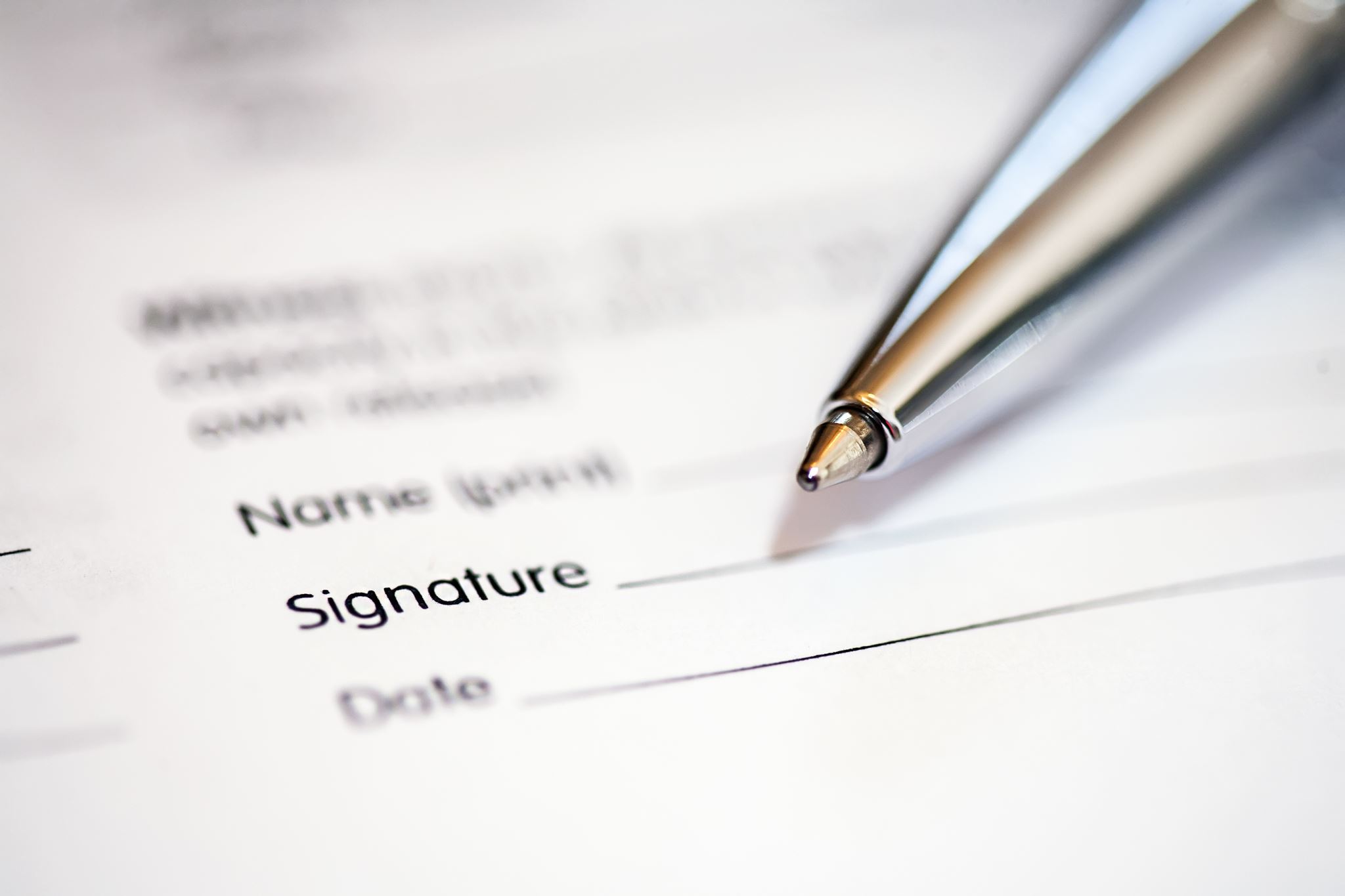 PŘEPIS ROZHOVORU
Používají se transkripční pravidla

Rozhovor můžete přepisovat pomocí softwarových programů – např. F4, oTranscribe, Transana apod.

Přepis je dobré si po sobě přečíst a opravit si překlepy a chyby

Jedná se o časově náročnou činnost, je třeba mít vyhrazeno dostatečné množství času
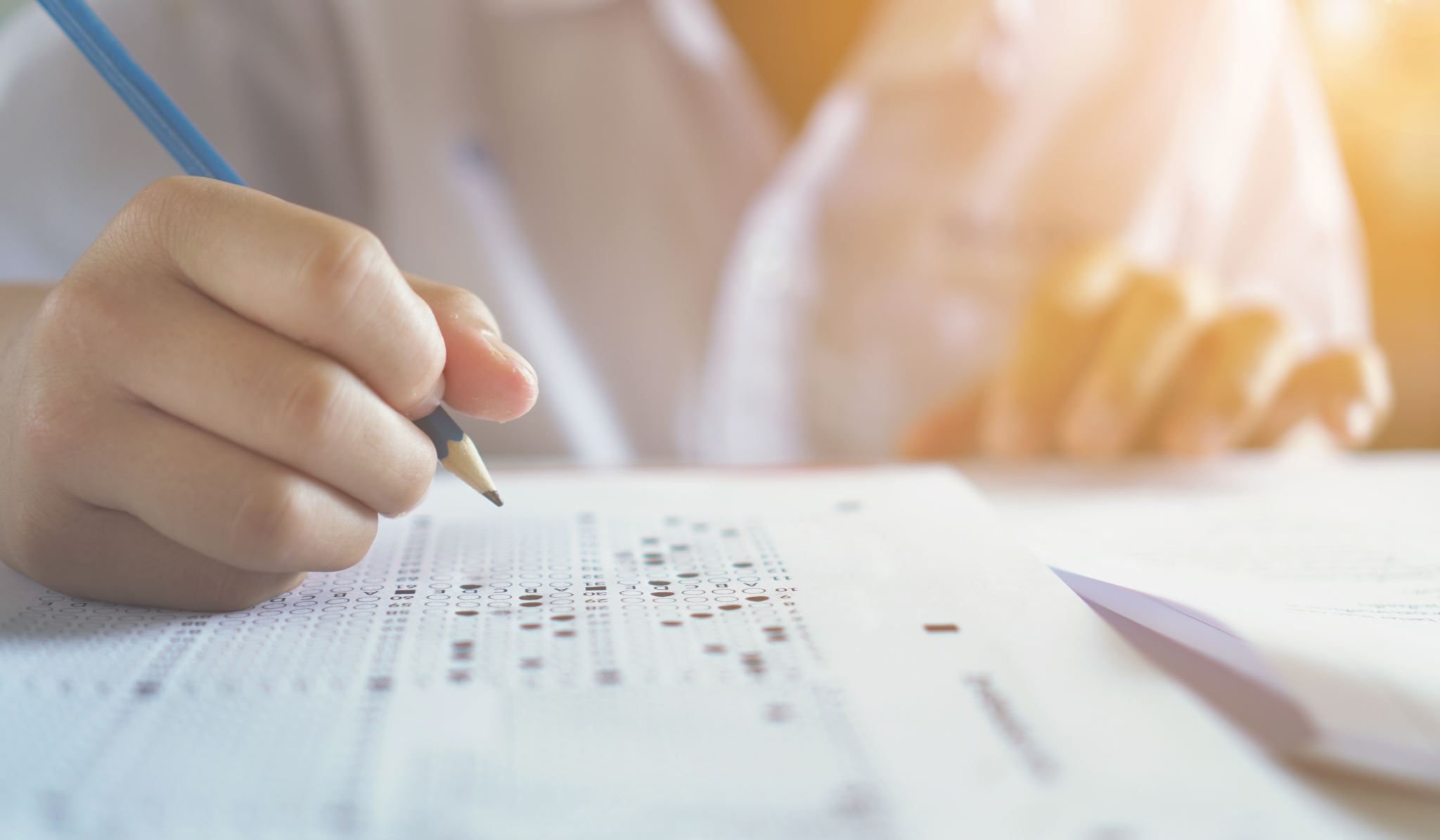 ETICKÉ ZÁSADY
U transkriptu rozhovoru uplatňujeme anonymizaci dat, která zajišťuje ochranu osobních údajů (GDPR), zejména jmen účastníků a organizací, v nichž působí. 
Během přepisu reálná jména nahrazujeme pseudonymy podle šifrovacího klíče (např. jméno a příjmení začíná o písmeno dále v abecedě než iniciály skutečné, jiní volí jména rostlin nebo fiktivní křestní jména).
INFORMOVANÝ SOUHLASSOUHLAS OBSAHUJE:

krátká informace o výzkumu (cíle, kdo jej realizuje)
ujištění o anonymitě rozhovoru/výzkumu
souhlas s pořízením záznamu rozhovoru
informaci o důvěrném zacházení s daty (jak přesně budou data anonymizována a kde budou uložena?)
informace o dobrovolné účasti na výzkumu (informant/ka mohou kdykoliv účast na výzkumu odřeknout, a to i v průběhu výzkumu)
datum a podpis výzkumníka a informanta/ky
více info: https://www.ped.muni.cz/pedagogika/studujici/zaverecne-prace/bc-mgr nebo v interaktivní osnově předmětu: https://is.muni.cz/auth/el/ped/podzim2022/SZ6006/index.qwarp?prejit=9574632
Příprava na příště - dobrovolná
Na příštím semináři se budeme věnovat kvalitativní analýze dat. 
Nabízím možnost zkusit realizovat rozhovor na vámi vybrané téma. Pokud si přinesete přepis vlastního rozhovoru na příští seminář, budete s ním pracovat na příštím semináři a před čtvrtým seminářem odevzdáte kvalitativní zprávu z analýzy daného rozhovoru, ocením vás 5 body navíc. 
Pokud vlastní rozhovor nezrealizujete, budete na příštím semináři pracovat se cvičnými daty.
Docházka

Děkuji za pozornost